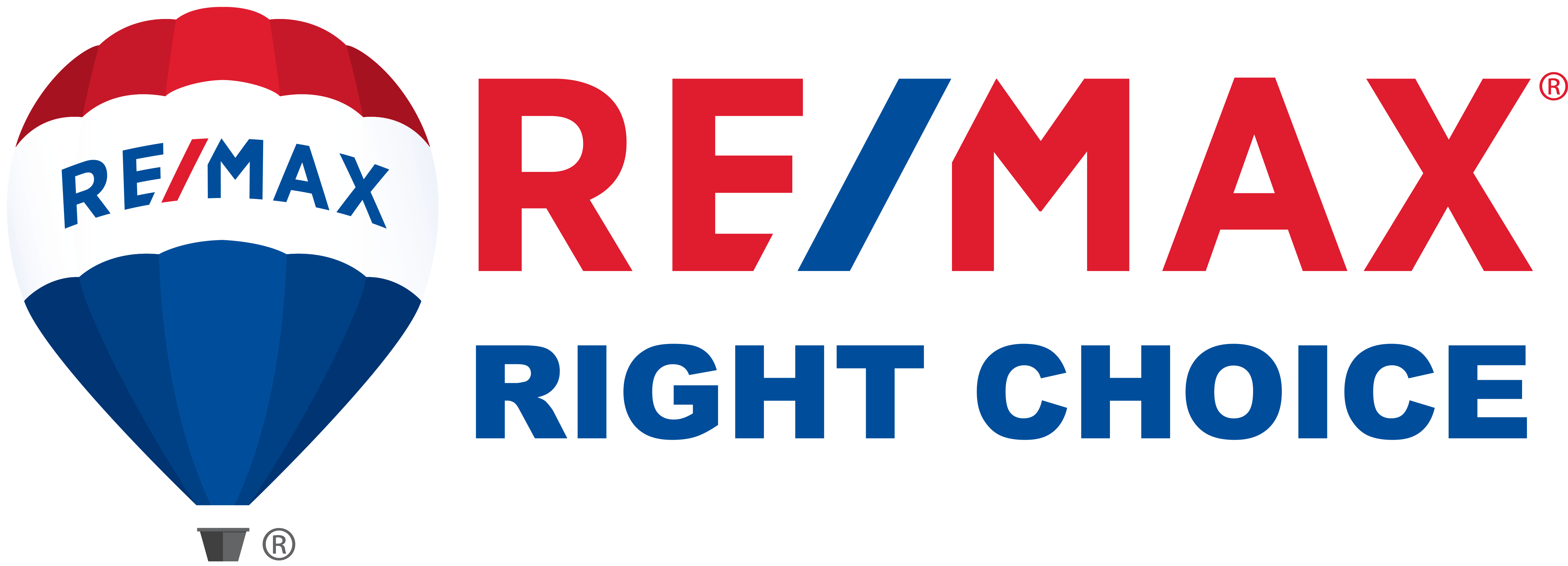 Ways to Connect With Your Sphere and Things to Say When Making Prospecting Calls
1
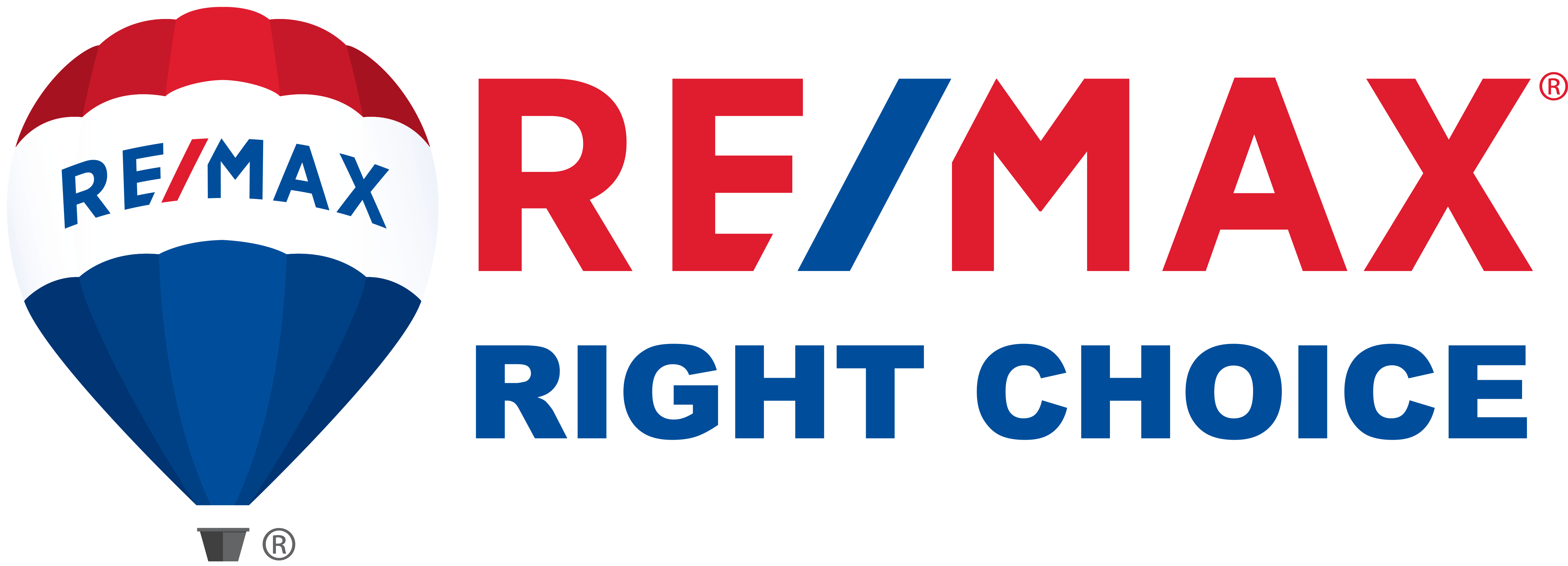 What is our mindset about prospecting
Our ticket to a great year

It’s a necessary evil

I am controlling my own destiny
If you were to do one thing to increase your chances of achieving your financial goal in 2021, it would be increasing your prospecting
2
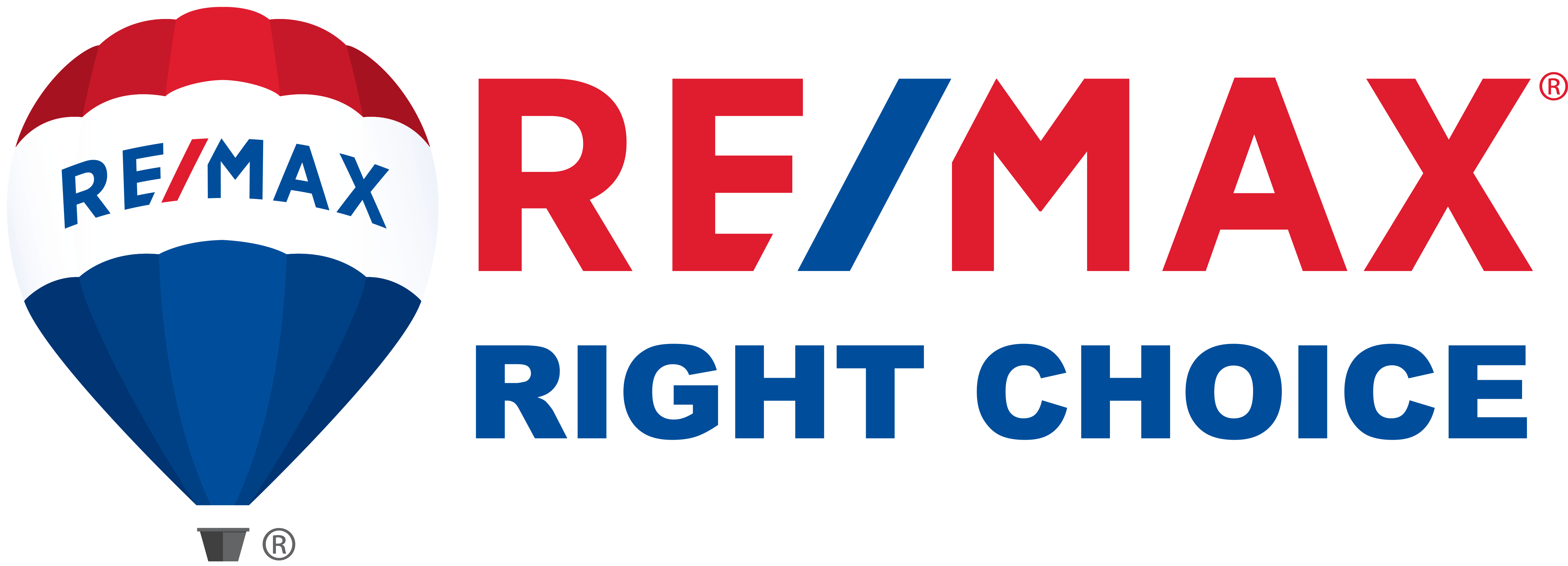 Get back the personal contact

It’s about being a friend or taking a human approach or a trusted advisor vs being a salesperson
Be positive
Express gratitude
3
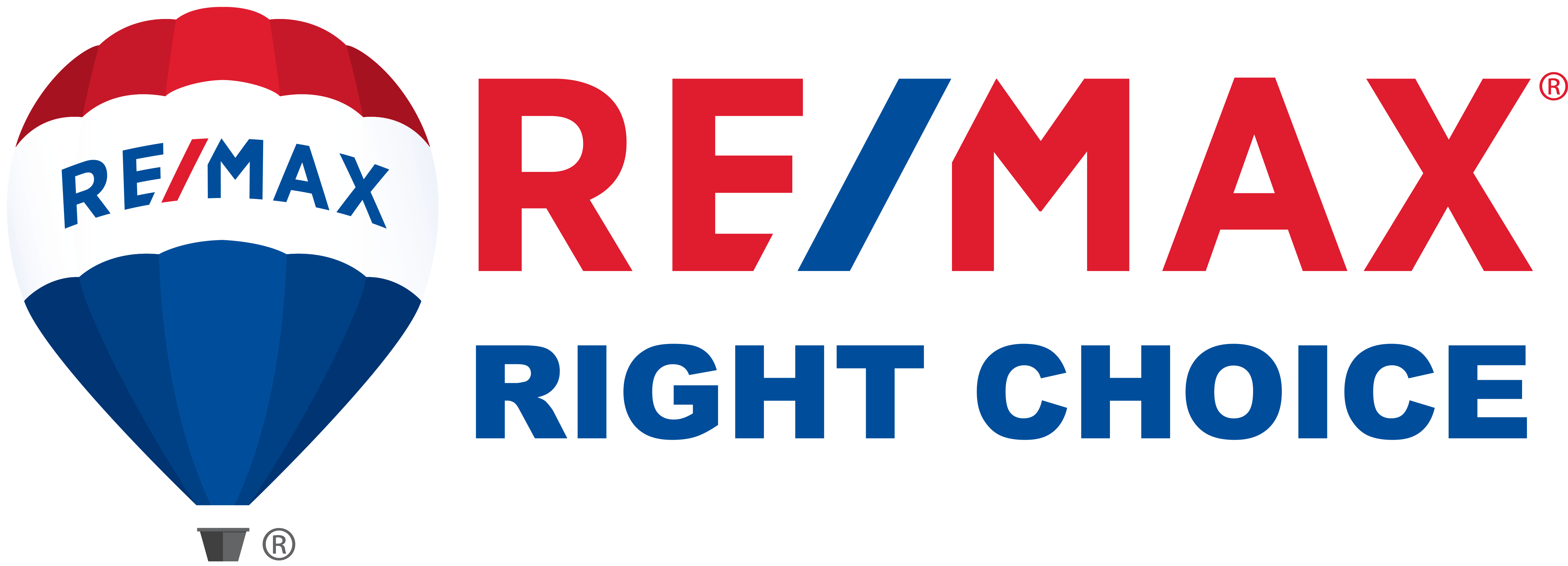 Some ways to connect with your past clients or sphere of influence:
Remember their birthday.
 Remember the anniversary of when you sold their home.
 Remember the anniversary of a fun event you were at together.
 Comment on one of their social media posts.
 Recognize their achievements.  
 Call just to say, “hello.”
 Thank them for their business.
 Invite them to a virtual event.
 Send them movie tickets.
 Send them a gift card for ice cream.
 Send them a gift card for pizza.
 Send them an article they would appreciate receiving.
 Send them real estate market data that would be of value to them.
 Ask for their help.
4
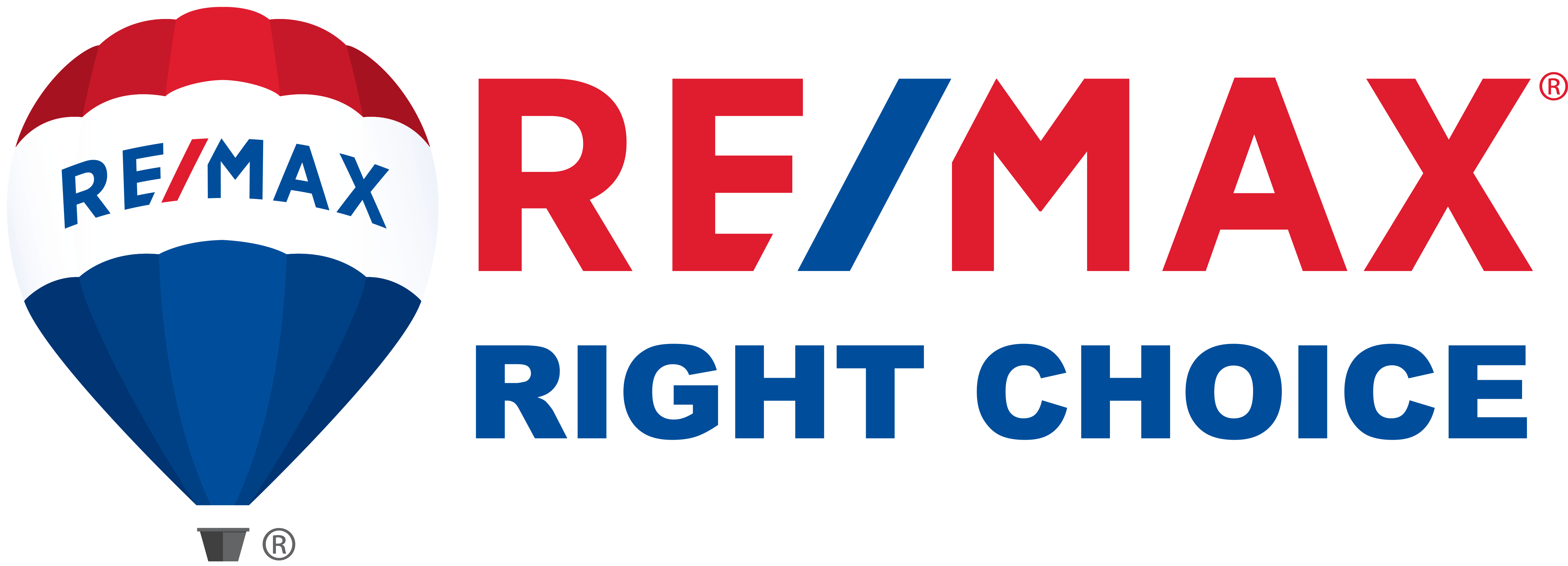 Dialogues
How is business?

When the pandemic hit we had no idea if we would do any business. As it turns out the real estate industry has done very well. I feel extremely fortunate to have been able to help/serve so many families as some of my friends and relatives in other industries have not been so fortunate.
This has been a stressful time for everyone, and I am happy that I have been able to educate and guide my sellers through this process in a very unusual time. Most of my sellers never expected to get the money they did for their home.
The safety procedures I have implemented during this time have made all of my clients feel comfortable with the processes involved in selling and buying a home.
With buyers it has been more challenging, but I have been able to advise them step by step on what to do and many are thrilled to be in a home they love. And, with the historically low interest rates, their mortgage payments are much more affordable than they expected.
I feel blessed to be able to help some first time homebuyers they never dreamed they would be able to purchase a home.
I have some clients who were renting for years, and they purchased for the first time and their mortgage payment is less than their rental payment was.
5
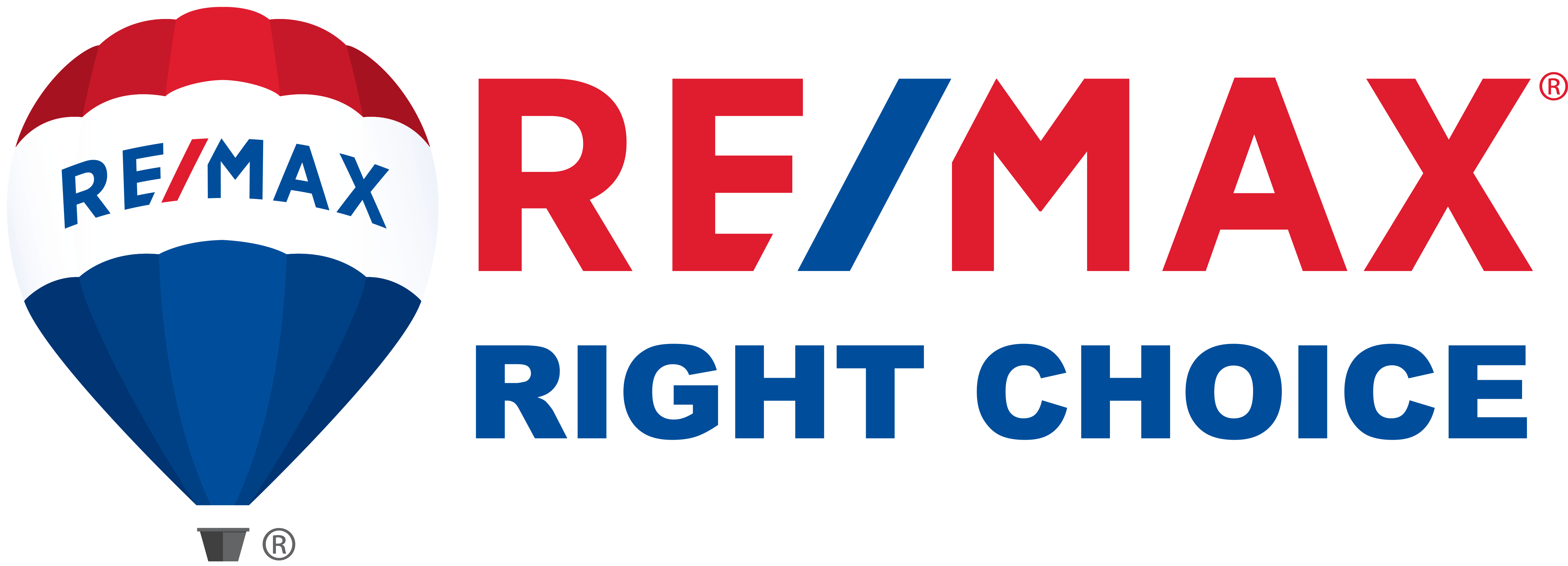 2. Why is it a great time to sell? 
  There are not enough homes available to meet demand. Properly priced and     marketed homes are selling just as quickly as they are coming to the market. 
  Homeowners have the opportunity to negotiate the best possible contracts     because buyers are feeling the pull of intense competition when it comes to     finding their dream home. 
  Homes are going under contract in less than one month (on average) due to     a backlog of buyers wanting to take advantage of record-low mortgage rates. 
  The sweet spot for sellers won’t last forever, especially once more homes are     listed as is expected to happen in the second half of 2021. If there is more     inventory, buyers will not be forced to make a decision in mere hours,     and they will have more time to make up their minds.

  Low mortgage rates means this is the perfect time to move up or downsize your  
    current living situation for an affordable price
6
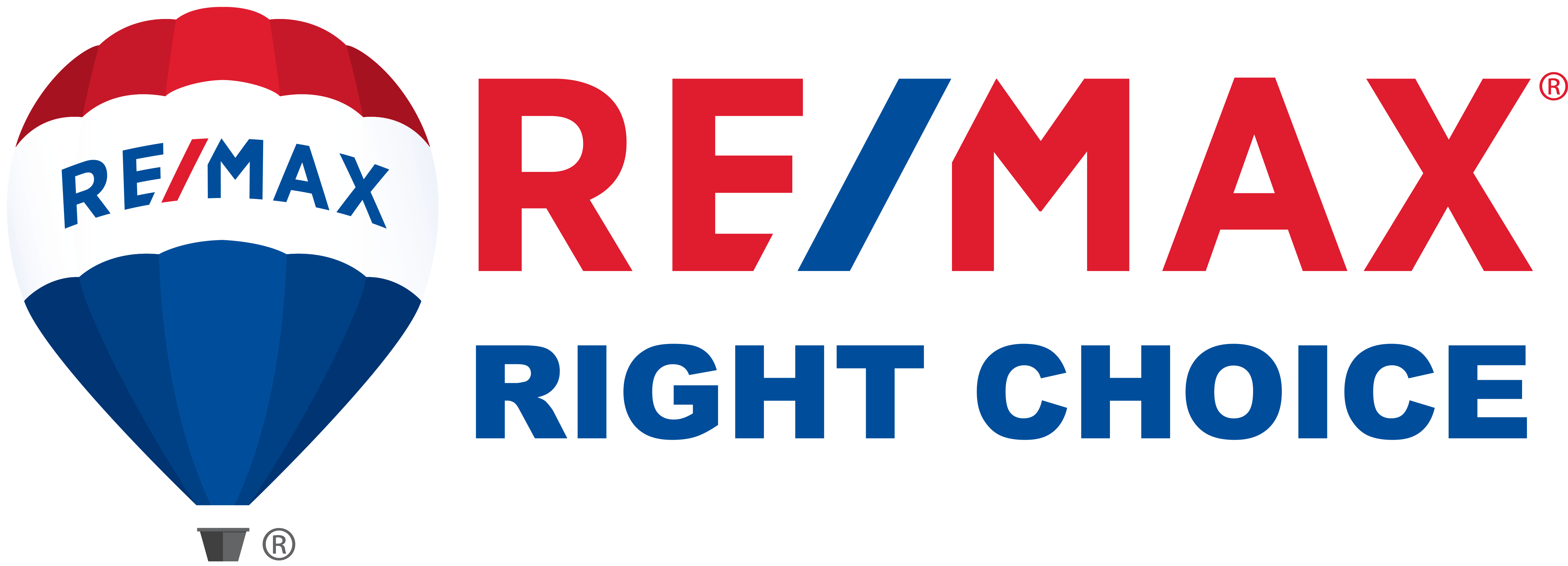 3. Why is it a great time to buy? 
  Mortgage rates are historically low. 
  You qualify for a larger mortgage based on a lower interest rate. 
  Equity is growing at an average rate of $17K per house per year. 
  Home prices are appreciating.
7
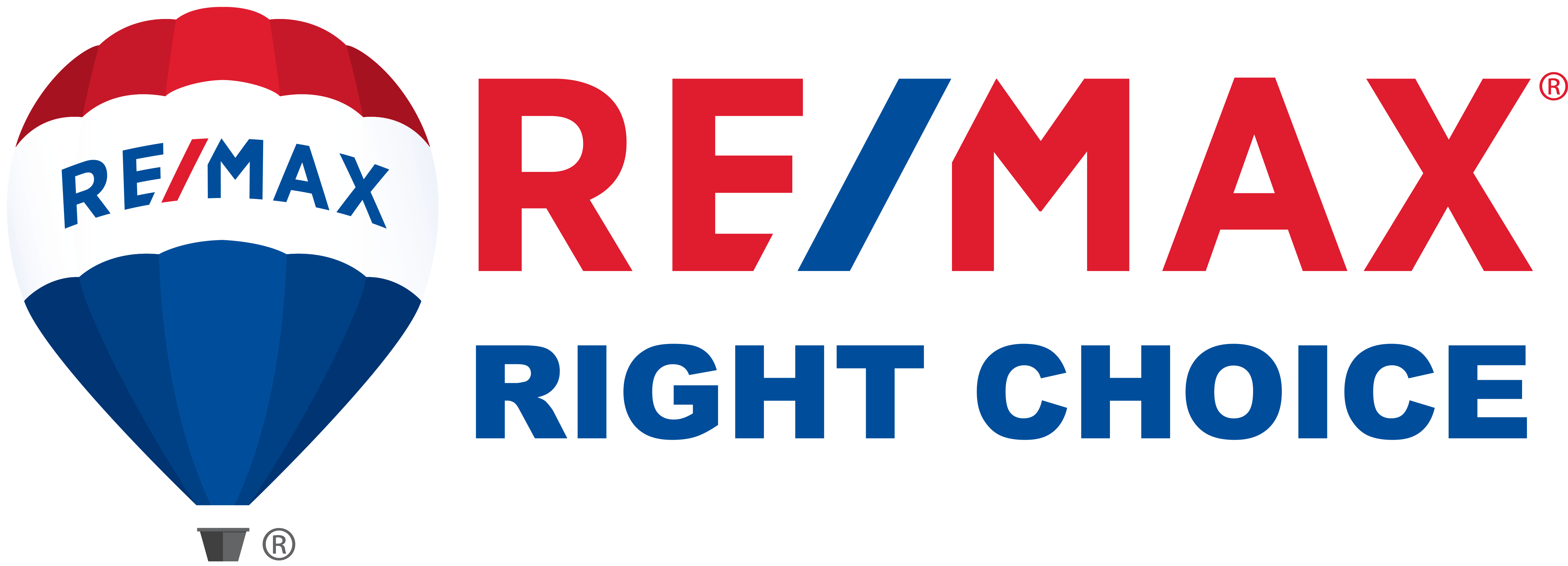 4. Thinking of you.
I just drove by your neighborhood and I was thinking about you. 
  I just prepared a market analysis for a family that was grateful to learn what the current value   
    of their home is, and I thought I would reach out to some of my other clients to see if it would        
    be of value to you as well. 
  I was going through a list of all the great folks I have helped purchase, sell, and invest over  
    the years, and you came to the top of my mind. I wanted to reach out, say hi, and see how 
    you and your family are doing? 
  I just got a call to help a family with a new home / upgrade / downsize / multi-family 
    investment and it made me think when I helped you and your family with the purchase of      
    _______.  Anyway, I wanted to call, check in, and see how everyone is doing.
8
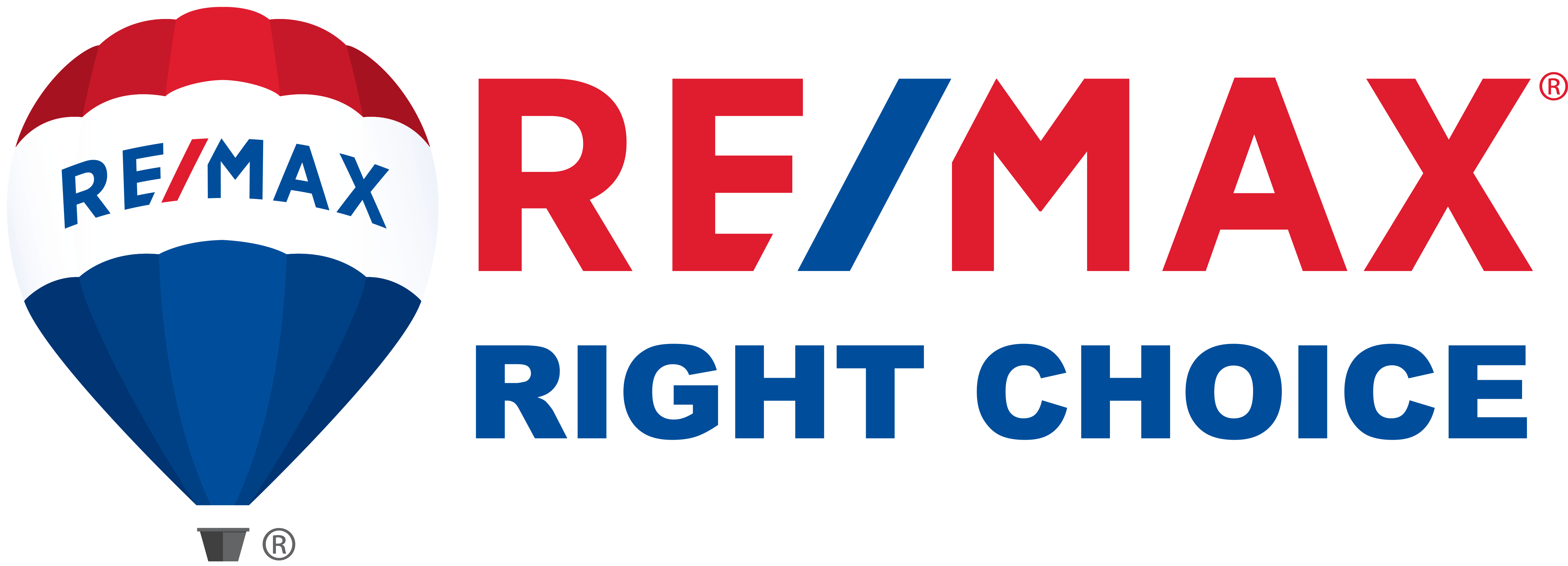 5. First.io Scripts
Hi Karen! Your name popped up in my database and I wanted to check in with you. How is everything going? The market has been crazy lately!

Hey Bill, it’s been too long! I’d love to catch up. What does your week look like?

Hey Jim, I’ve noticed properties similar to yours selling above market value. Give me a call if you’d like to chat about it.

Hi Anne , we always have buyers looking to purchase in your neighborhood. Do you know anyone getting ready to put their house on the market in the next couple of months. If so, I’d love to get in contact with them.
9
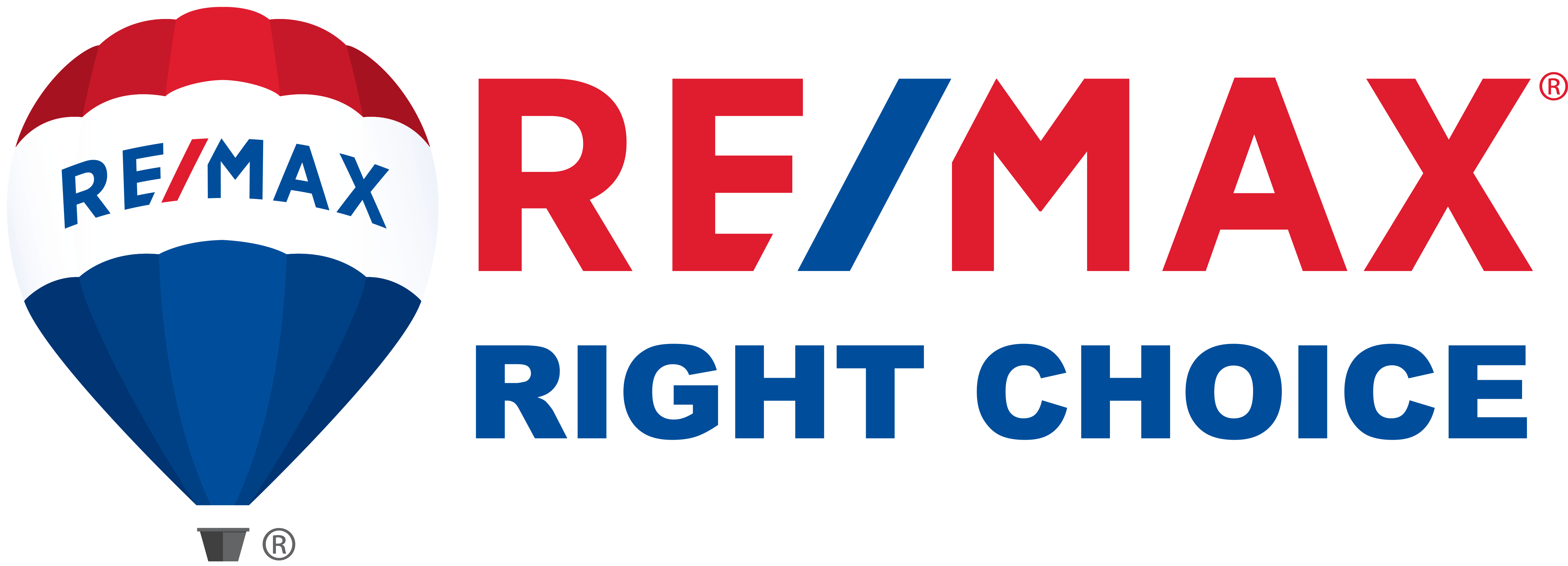 6. Circle Prospecting

  Just Listed Dialogue
i.  “Hi, my name is ___________ with RE/MAX Right Choice, and I am going to be putting the Smith home at 123 Easy Street on the market. As an extra service to the Smiths, I am visiting/speaking with their closest neighbors to see if there is anyone you may know who is interested in buying a home in this neighborhood.”
                                                           
 ii.  “Here’s my card. If you happen to run across someone who would like to live in the neighborhood, please let me know. Thanks, and have a great day!”
                                                          
 iii. “Oh, by the way, the Smith home will be going on the market for 
 $350,000.”
10
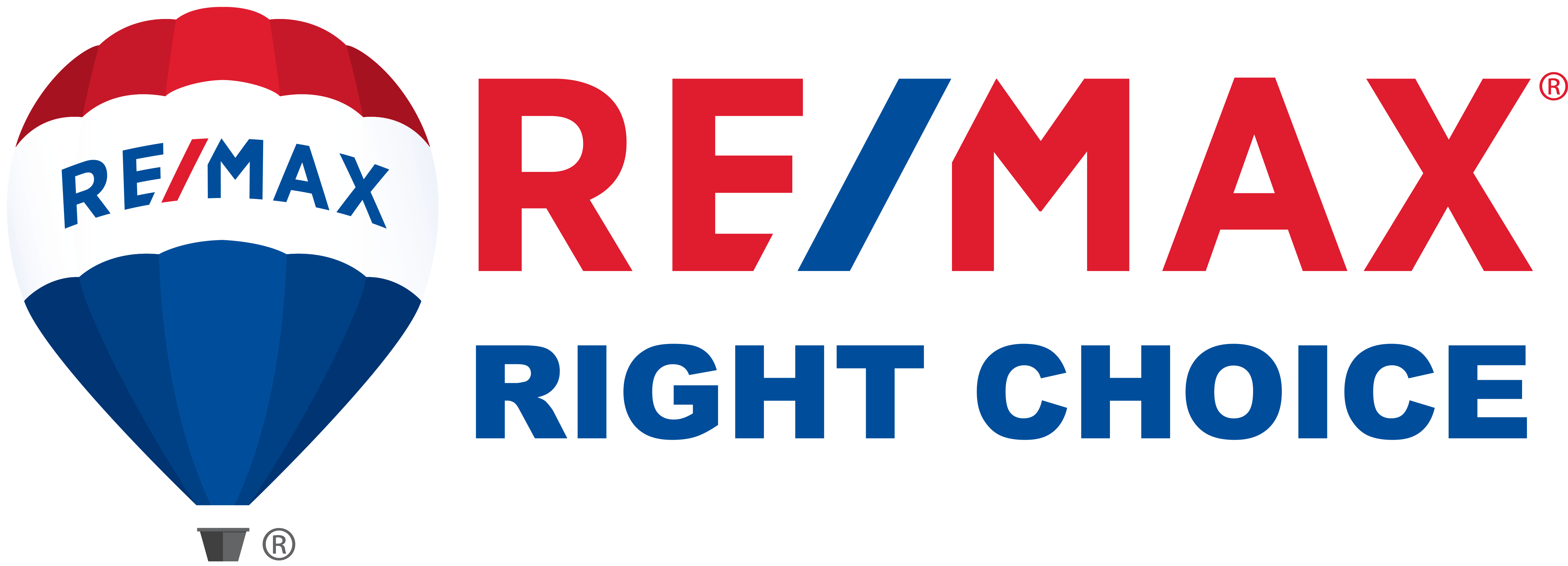 Just Sold Dialogue    
                                                         
 	i.    “Hi, my name is ___________ with RE/MAX Right Choice, and I have just sold the Smith 	home at 123 Easy Street. During that process I have come across other buyers interested in 	your neighborhood, and I was simply wondering if you or anyone you know is interested in 	selling their home?
                                                            
	ii.    “Here’s my card. If you happen to run across someone who is 	interested in selling, 	please let me know. Thanks, and have a great day!”
                                                          
	iii.    “Oh, by the way, I sold the Smith home for a great price.”
11
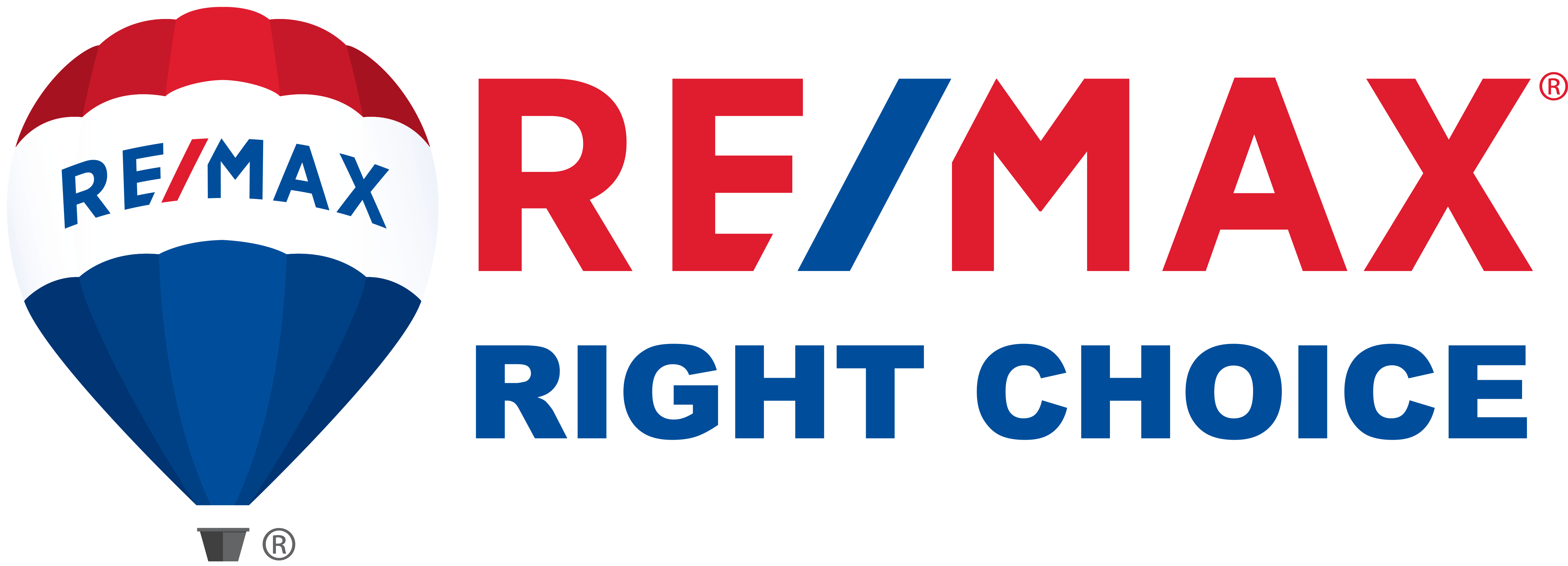 Monthly/Quarterly Report 
                                        
	 i.   I am preparing a monthly/quarterly real estate market update for my clients and 	friends in __________ to keep everyone informed of what is happening with property 	values, interest rates, and inventory and I wanted to know if you would like to be 	included. I will be emailing the report, and it will allow you keep apprised of what is going 	on at all times. Of course, there is no cost as it is a service I want to provide to my clients 	and friends. Would you like to receive the update?
12
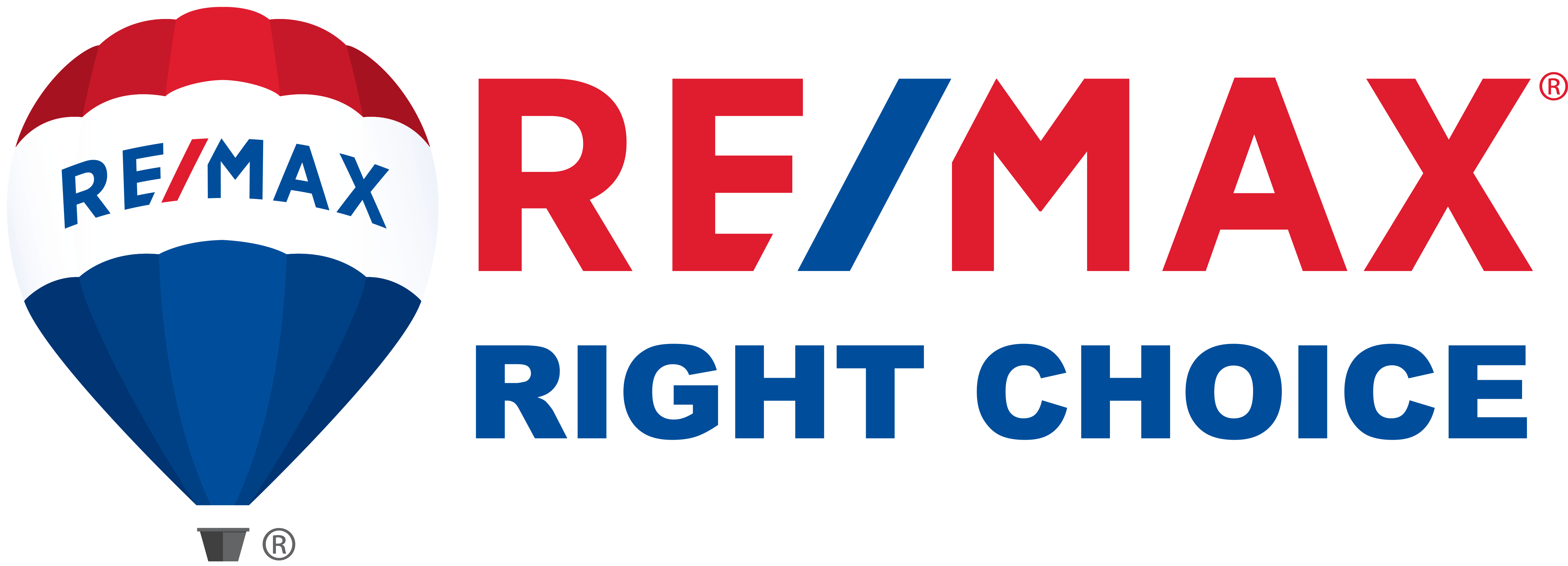 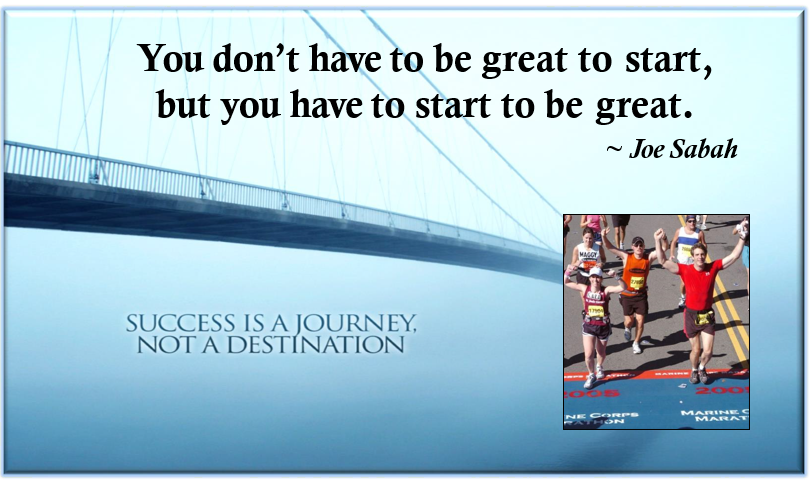 13